Hymns for Worship at Woodmont
149- I Will Sing the Wondrous Story
83- In the Hour of Trial
186- I Stand Amazed
194- When We All Get to Heaven
317- All Things are Ready
72s- Hilltops of Glory
Complaining
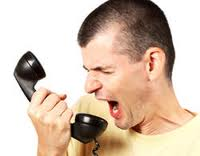 Introduction
Of all the sins that are committed with the tongue (profanity, lying, gossip, slander, etc.) we rarely consider complaining to be a sin because everyone does it. 

Complain- “to express resentment, displeasure, etc, esp. habitually; grumble” (World English Dictionary).

Some complaints are legitimate (Acts 6:1ff) but many aren’t as the Bible warns us not to imitate the complaining Israelites (1 Cor. 10:6-11).

Let us examine ourselves by God’s word (1 Th. 5:21).
Complaining Shows Ingratitude
While God had saved His people from the Egyptians by His power, they griped against Him many times & God heard them (Ex. 14:10ff; 15:24; 16:2-12; Num. 11:1, 4-6). 

While Jesus fed the 5,000 to teach He is the Bread of Life, His disciples grumble and withdraw from Him.               (John 6:26-27, 35, 41, 43, 60-63)

Jesus rebuked the nine lepers he healed for not giving thanks to Him (Luke 17:12-19). 

Instead of complaining, we should count our blessings.  (Ps. 106:25, 43-48; 107:8, 15, 21, 31; Col. 1:12-14)
Complaining Leads to Folly
The Israelites listened to the 10 faithless spies who gave a bad report and wept (Num. 13:31-14:1).

Instead of trusting and obeying God’s word so they could go to the promised land, they grumbled saying, “Would that we had died in the land of Egypt…or the wilderness?...(Num. 14:2; Pr. 3:5-7).

Instead of joining the chorus of complainers, let us prove ourselves to be blameless and innocent so that we can be lights in the midst of a crooked & perverse generation (Phil. 2:14-16).
Complaining Can Incite Rebellion
The people not only wished they died, they desired to stone Joshua and Caleb (Num. 14:2-4, 9-10).

Because they tested the Lord 10X, they were going to suffer death in the wilderness (Num. 14:22-23, 35). 

 After this, they realized their sin, and decided that they were going to the promised land (against God’s will) and were defeated (Num. 14:40ff). 

Instead of complaining, we should rejoice when we are tested because it builds character so that our faith will grow stronger (Js. 1:2-4; Rom. 5:3-5; Acts 5:40-42).
Questions about Complaining for Us
Are we counting our blessings or are we constantly bickering about things we can’t control (Eph. 1:3)? 

Are we joining the chorus of complainers or are we humbly confessing our sins when we commit them (1 Jn. 1:9)? 

 Are we inciting rebellion in others by quarreling with them (family, brethren, friends) or are we rejoicing while suffering (2 Timothy 2:24-26; 1 Peter 4:12-13)? 

There are legitimate complaints that must be dealt with but we must be careful (Acts 6:1ff).
Conclusion
Instead of complaining about those who were crucifying Him, Jesus prayed for their forgiveness & died for them (Luke 23:34).

Stephen prayed for those who stoned him (Acts 7:60).

 Paul suffered much for Christ but he endured because he looked to the reward (2 Cor. 4:16-18; Phil. 3:13-14). 

Complainers won’t go to heaven (1 Cor. 10:11-12).

Don’t harden your heart against God if you are guilty- Humble yourself & obey (Heb. 3:12-13; 4:12-13; 5:9).